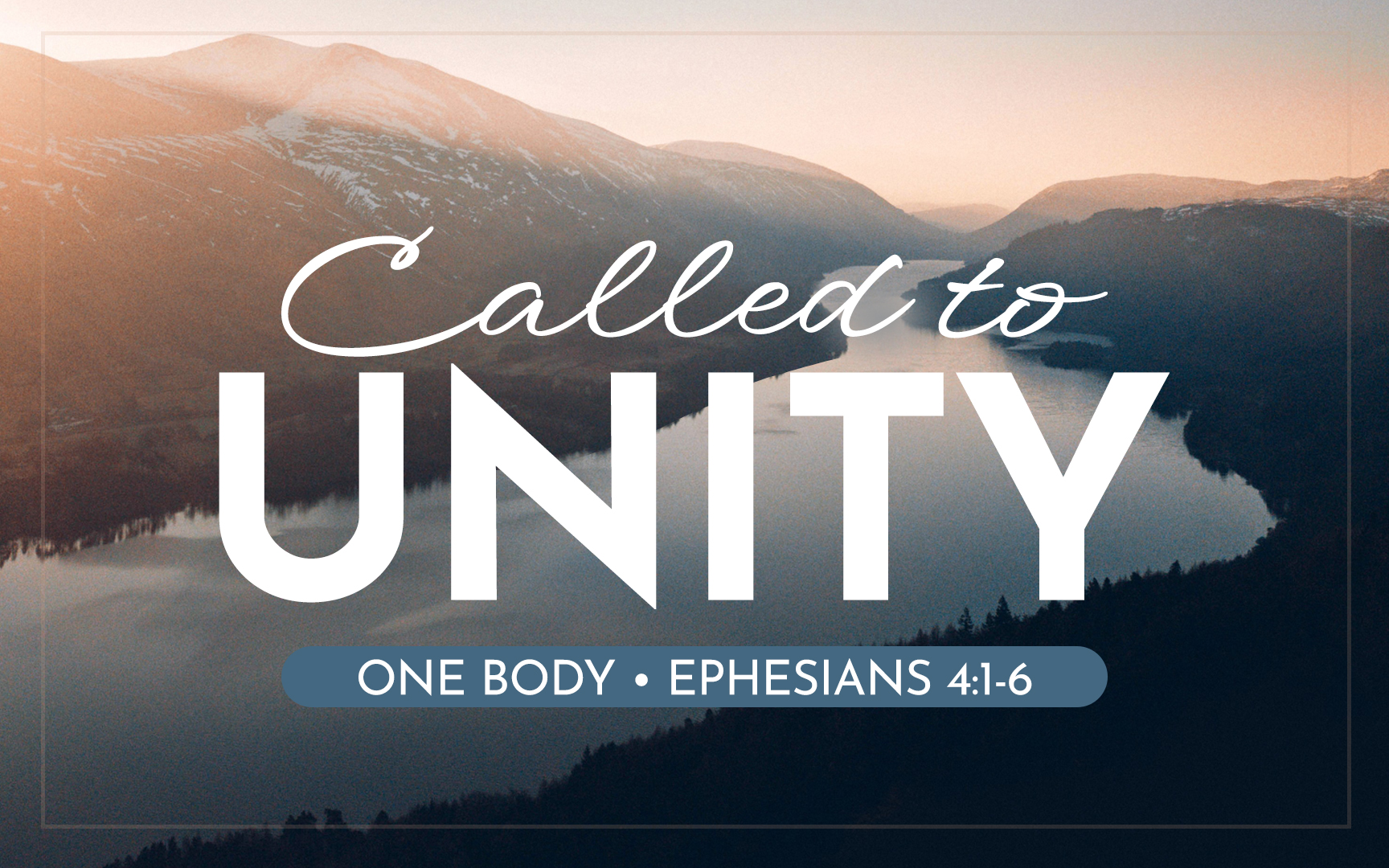 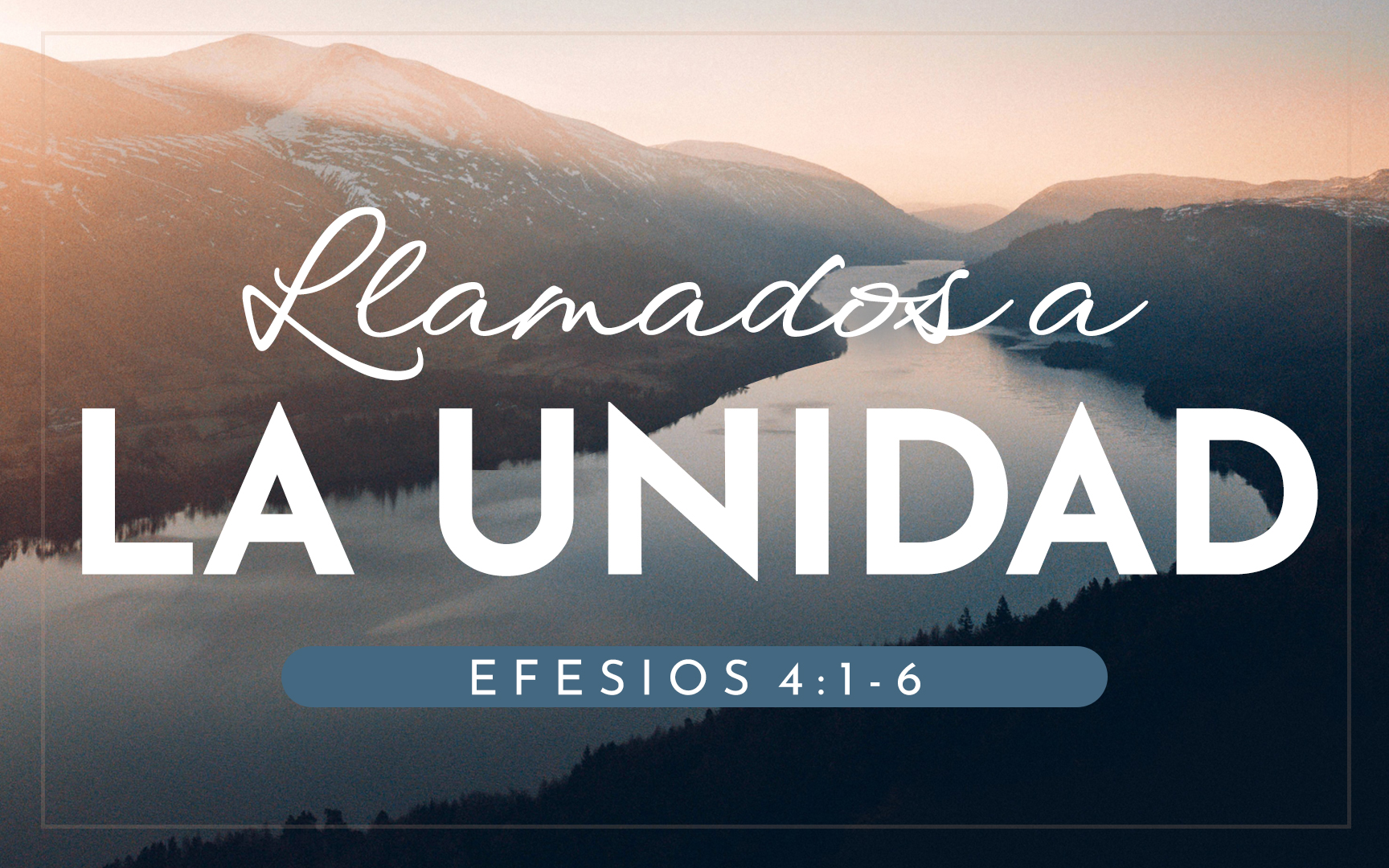 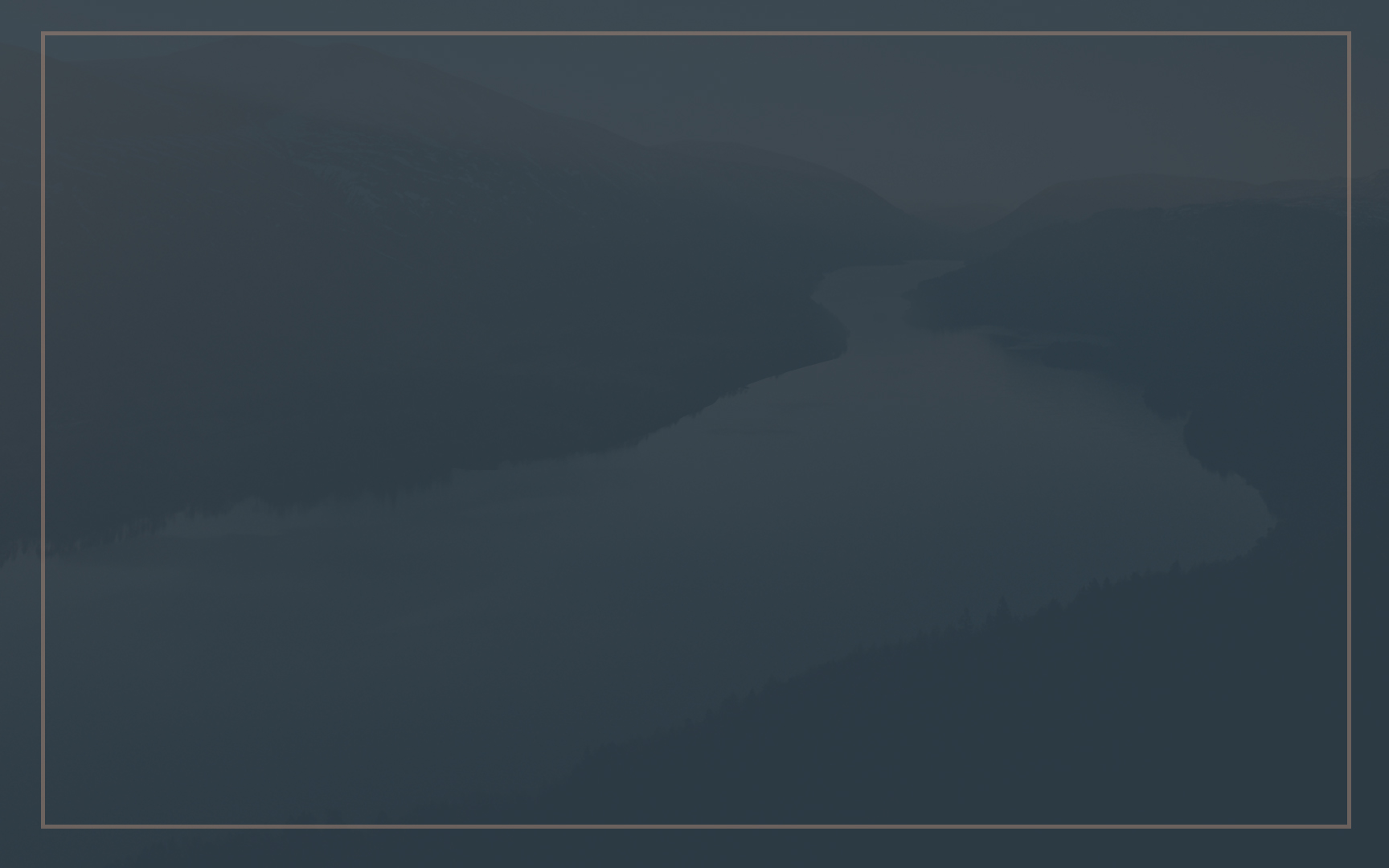 Efesios 4:1-6
Yo, pues, prisionero del Señor, les ruego que ustedes vivan de una manera digna de la vocación con que han sido llamados. Que vivan con toda humildad y mansedumbre, con paciencia, soportándose unos a otros en amor, esforzándose por preservar la unidad del Espíritu en el vínculo de la paz. Hay un solo cuerpo y un solo Espíritu, así como también ustedes fueron llamados en una misma esperanza de su vocación; un solo Señor, una sola fe, un solo bautismo, un solo Dios y Padre de todos, que está sobre todos, por todos y en todos.
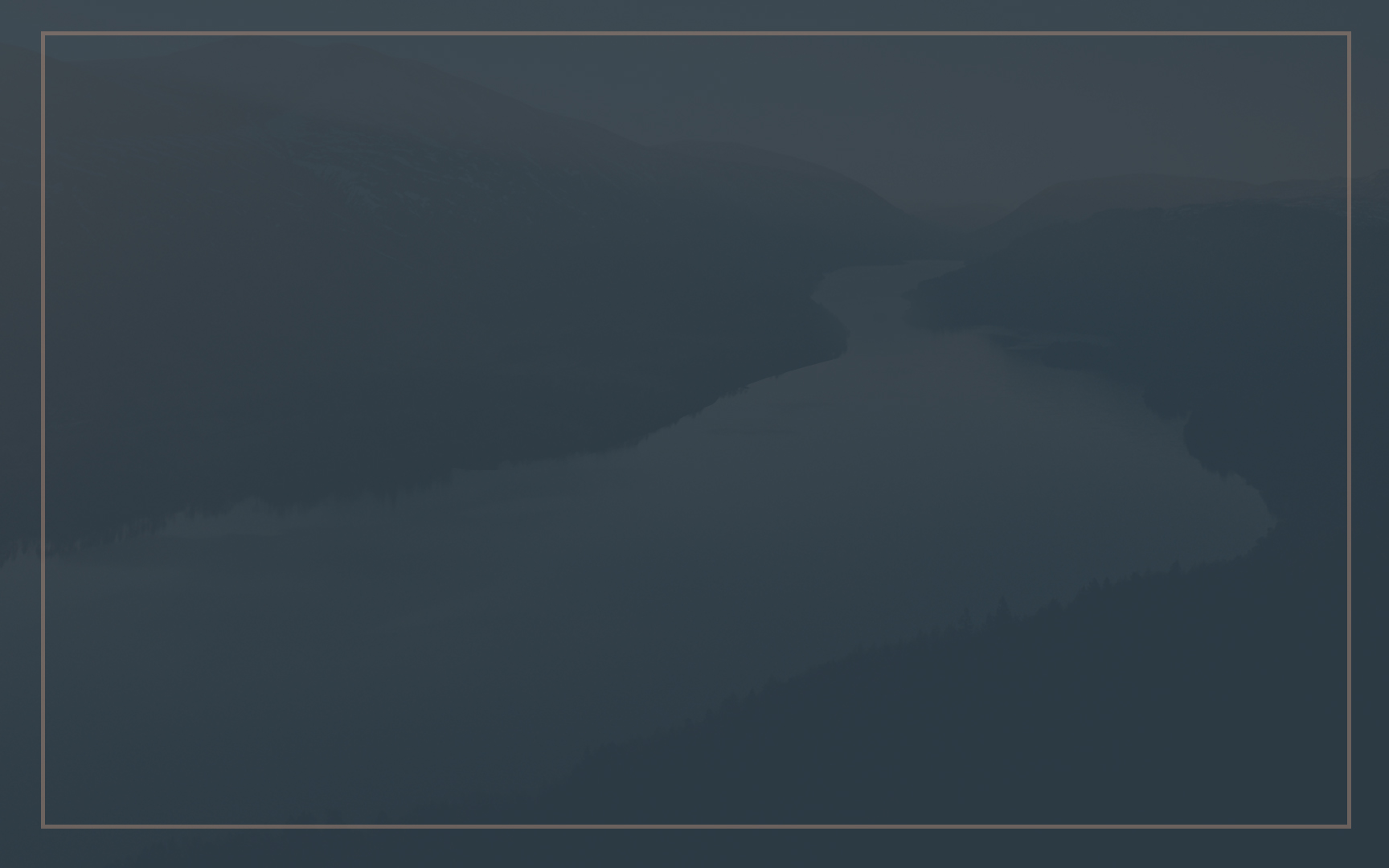 Efesios 4:1-6
Yo, pues, prisionero del Señor, les ruego que ustedes vivan de una manera digna de la vocación con que han sido llamados. Que vivan con toda humildad y mansedumbre, con paciencia, soportándose unos a otros en amor, esforzándose por preservar la unidad del Espíritu en el vínculo de la paz. Hay un solo cuerpo y un solo Espíritu, así como también ustedes fueron llamados en una misma esperanza de su vocación; un solo Señor, una sola fe, un solo bautismo, un solo Dios y Padre de todos, que está sobre todos, por todos y en todos.
Los siete “unos” de Efesios 4:4-6
Un solo cuerpo – 1:22 la iglesia es el cuerpo de Cristo
Un solo Espíritu – 1:13 sellados con el Espíritu Santo 
Una sola esperanza – 1:18 la esperanza de Su llamamiento
Un solo Señor – 1:2,3 identificado como el Señor Jesucristo
Una sola fe – 1:15 la fe en el Señor Jesús
Un solo bautismo – 2:5,6 nos dio vida, nos resucitó cf. Colosenses 2:12-13
Un solo Dios y Padre – 1:2 y 3:14-21
El Espíritu Santo
Juan 6:63: El Espíritu es el que da vida; la carne para nada aprovecha; las palabras que Yo les he hablado son espíritu y son vida. 

Juan 7:37-39 37  En el último día, el gran día de la fiesta, Jesús puesto en pie, exclamó en alta voz: «Si alguien tiene sed, que venga a Mí y beba. 38  El que cree en Mí, como ha dicho la Escritura: “De lo más profundo de su ser brotarán ríos de agua viva”». 39  Pero Él decía esto del Espíritu, que los que habían creído en Él habían de recibir; porque el Espíritu no había sido dado todavía, pues Jesús aún no había sido glorificado. 

Juan 14:16-17 16 Entonces Yo rogaré al Padre, y Él les dará otro Consolador para que esté con ustedes para siempre; 17  es decir, el Espíritu de verdad, a quien el mundo no puede recibir, porque ni lo ve ni lo conoce, pero ustedes sí lo conocen porque mora con ustedes y estará en ustedes.
El Espíritu Santo
Juan 6:63: El Espíritu da vida

Juan 7:37-39: El Espíritu es recibido por los creyentes

Juan 14:16-17: El Espíritu estaría con ellos para siempre
 El mundo no puede recibir el Espíritu
Efesios 1:13
13 En Él también ustedes, después de escuchar el mensaje de la verdad, el evangelio de su salvación, y habiendo creído, fueron sellados en Él con el Espíritu Santo de la promesa, 14  que nos es dado como garantía de nuestra herencia, con miras a la redención de la posesión adquirida de Dios, para alabanza de Su gloria. 

Sello de seguridad
Efesios 2:17-22
17 Y VINO Y ANUNCIÓ PAZ A USTEDES QUE ESTABAN LEJOS, Y PAZ A LOS QUE ESTABAN CERCA.  18  Porque por medio de Cristo los unos y los otros tenemos nuestra entrada al Padre en un mismo Espíritu.  19  Así pues, ustedes ya no son extraños ni extranjeros, sino que son conciudadanos de los santos y son de la familia de Dios.  20  Están edificados sobre el fundamento de los apóstoles y profetas, siendo Cristo Jesús mismo la piedra angular,  21  en quien todo el edificio, bien ajustado, va creciendo para ser un templo santo en el Señor.  22  En Cristo también ustedes son juntamente edificados para morada de Dios en el Espíritu.

Acceso al Padre
Efesios 3:4-5
4 En vista de lo cual, leyendo, podrán entender mi comprensión del misterio de Cristo, 5  que en otras generaciones no se dio a conocer a los hijos de los hombres, como ahora ha sido revelado a Sus santos apóstoles y profetas por el Espíritu; 

Revelación de Dios
Efesios 3:14-16
14 Por esta causa, pues, doblo mis rodillas ante el Padre de nuestro Señor Jesucristo, 15  de quien recibe nombre toda familia en el cielo y en la tierra. 16  Le ruego que Él les conceda a ustedes, conforme a las riquezas de Su gloria, el ser fortalecidos con poder por Su Espíritu en el hombre interior;

Fuente de fuerza
Efesios 4:30-5:2
4:30 Y no entristezcan al Espíritu Santo de Dios, por el cual fueron sellados para el día de la redención.  31  Sea quitada de ustedes toda amargura, enojo, ira, gritos, insultos, así como toda malicia.  32  Sean más bien amables unos con otros, misericordiosos, perdonándose unos a otros, así como también Dios los perdonó en Cristo.  5:1  Sean, pues, imitadores de Dios como hijos amados;  2  y anden en amor, así como también Cristo les amó y se dio a sí mismo por nosotros, ofrenda y sacrificio a Dios, como fragante aroma.

Adoptar el carácter de Cristo
Efesios 5:18-21
18 Y no se embriaguen con vino, en lo cual hay disolución, sino sean llenos del Espíritu.  19  Hablen entre ustedes con salmos, himnos y cantos espirituales, cantando y alabando con su corazón al Señor.  20  Den siempre gracias por todo, en el nombre de nuestro Señor Jesucristo, a Dios, el Padre.  21  Sométanse unos a otros en el temor de Cristo.

Comunión en adoración
Efesios 6:17 y 18
17 Tomen también el CASCO DE LA SALVACIÓN, y la espada del Espíritu que es la palabra de Dios. 

Tomen la palabra de Dios


18 Con toda oración y súplica oren en todo tiempo en el Espíritu, y así, velen con toda perseverancia y súplica por todos los santos. 

Orando en todo momento
1 Corintios 12:13
13 Pues por un mismo Espíritu todos fuimos bautizados en un solo cuerpo, ya judíos o griegos, ya esclavos o libres. A todos se nos dio a beber del mismo Espíritu.
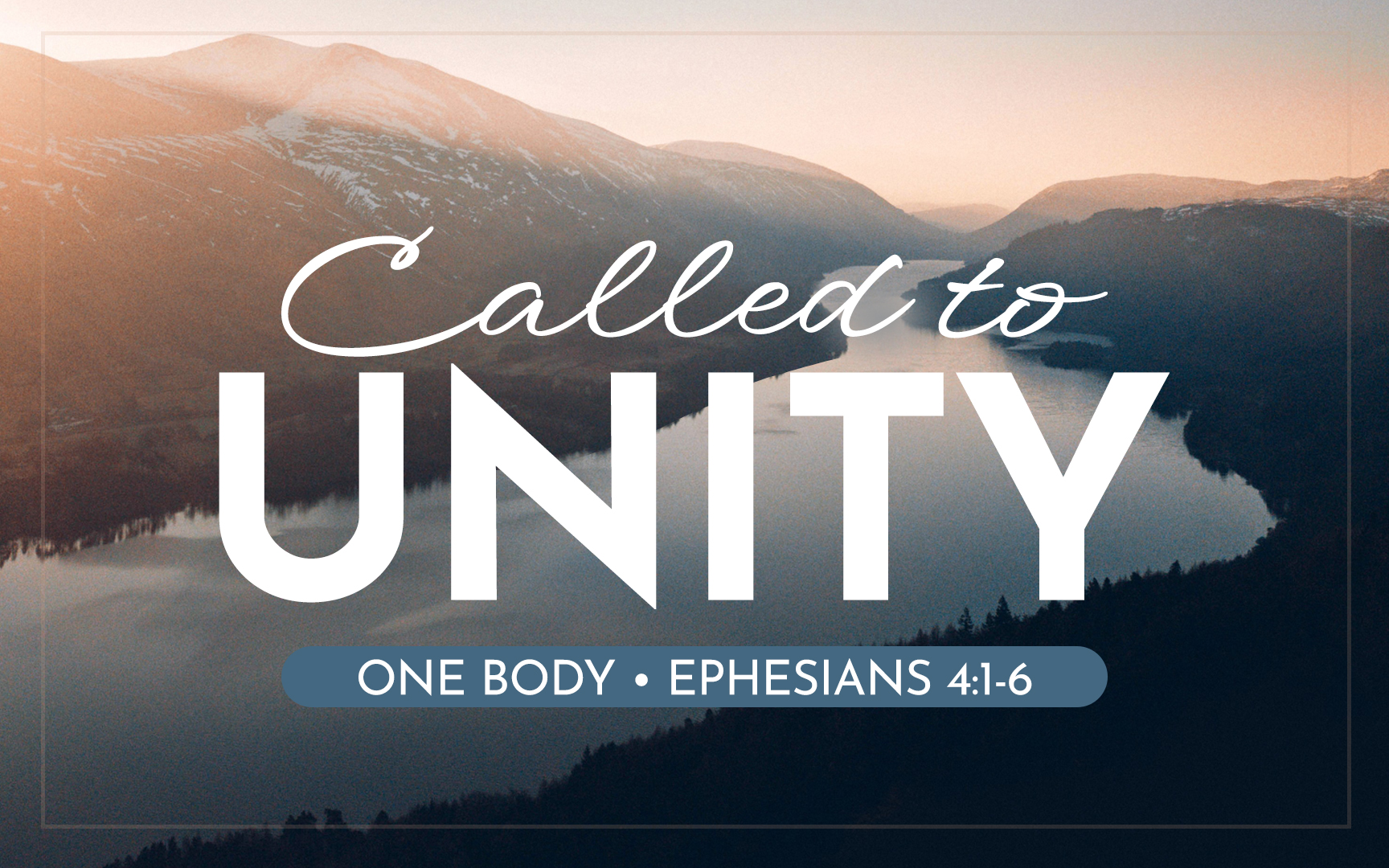 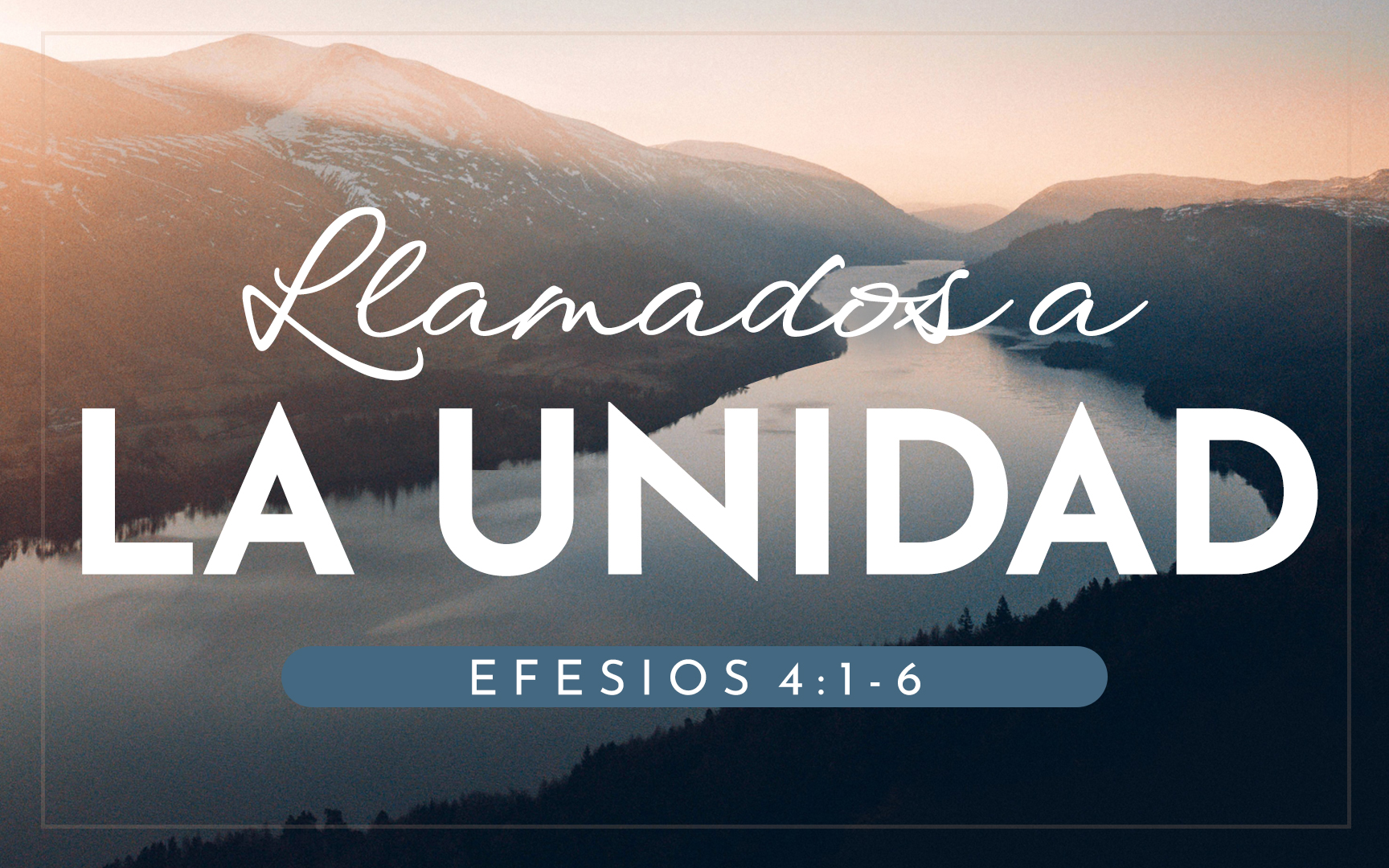